Psalms
the book of
01-02
01-02
Psalms
the book of
Tanach (Hebrew Bible) ~ Tehillim (Praises)
LXX ~ Psalmos
From psallos – to play on a stringed instrument (from a root meaning to pluck or twang)
Col. 3:16 ~ Let the word of Christ dwell in you richly in all wisdom, teaching and admonishing one another in psalms and hymns and spiritual songs, singing with grace in your hearts to the Lord.
73 of the 150 Psalms are attributed to David
01-02
Psalms
the book of
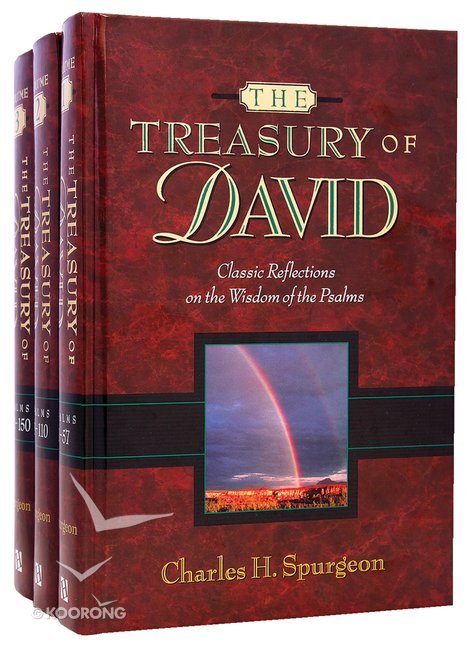 Available for free in E-sword
(www.e-sword.net)
01-02
Psalms
the book of
C. H. Spurgeon ~ “The delightful study of the Psalms has yielded me boundless profit and ever–growing pleasure; common gratitude constrains me to communicate to others a portion of the benefit, with the prayer that it may induce them to search further for themselves. That I have nothing better of my own to offer upon this peerless book is to me matter of deepest regret; that I have anything whatever to present is subject for devout gratitude to the Lord of grace. I have done my best, but, conscious of many defects, I heartily wish I could have done far better.”
01-02
Psalms
the book of
01-02
Psalms
the book of
There once was a pastor named Ken.
His church service started at 10.
The praise team was there;
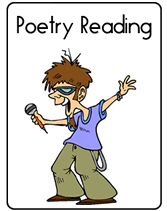 Their songs filled the air;
And the rest of the congregation got there whenever they felt like it.
01-02
Psalms
the book of
01-02
Psalms
the book of
Divided into 5 books
1-41
Genesis
Foundations
42-72
Exodus
Redemption
Worship
73-89
Leviticus
Numbers
Wanderings
90-106
Deuteronomy
Promised Life
107-150
116 Psalms have superscriptions or titles
01-02
Psalms
the book of
01-02
Psalms
the book of
Ps. 6:6 ~ I am weary with my groaning;
All night I make my bed swim;
I drench my couch with my tears.
01-02
Psalms
the book of
01-02
Psalms
the book of
Psalm 1 ~ the Preface Psalm
Anonymous
01-02
Psalms
the book of
01-02
Psalms
the book of
Blessed ~ `esher – plural
Literally ~ happy, happy, happy
01-02
Psalms
the book of
01-02
Psalms
the book of
meditates ~ hagah – to murmur or mumble
Warren Wiersbe ~ “Meditation is to the soul what ‘digestion’ is to the body. It means understanding the Word, ‘chewing on it,’ and applying it to our lives, making it a part of the inner person.”
01-02
Psalms
the book of
01-02
Psalms
the book of
LXX ~ Not so the ungodly, not so
01-02
Psalms
the book of
01-02
Psalms
the book of
knows ~ literally, is knowing
C. H. Spurgeon ~ “The very ‘way’ of the ungodly shall perish. If it exists in remembrance, it shall be in the remembrance of the bad; for the Lord will cause the name of the wicked to rot, to become a stench in the nostrils of the good, and to be only known to the wicked themselves by its putridity.”
01-02
Psalms
the book of
01-02
Psalms
the book of
Psalm 2 ~ a Messianic psalm
4 stanzas of 3 verses each
A Psalm of David (Act 4:25)
01-02
Psalms
the book of
01-02
Psalms
the book of
plot ~ hagah – same as 1:2 (meditates – to murmur or mumble)
01-02
Psalms
the book of
01-02
Psalms
the book of
Anointed ~ Meshiach
01-02
Psalms
the book of
01-02
Psalms
the book of
Acts 4:27-31 ~ 27 “For truly against Your holy Servant Jesus, whom You anointed, both Herod and Pontius Pilate, with the Gentiles and the people of Israel, were gathered together 28 to do whatever Your hand and Your purpose determined before to be done. 29 Now, Lord, look on their threats, and grant to Your servants that with all boldness they may speak Your word, 30 by stretching out Your hand to heal, and that signs and wonders may be done through the name of Your holy Servant Jesus.”
01-02
Psalms
the book of
Acts 4:27-31 ~ 31 And when they had prayed, the place where they were assembled together was shaken; and they were all filled with the Holy Spirit, and they spoke the word of God with boldness.
01-02
Psalms
the book of
01-02
Psalms
the book of
2 Thess. 2:8 ~ And then the lawless one will be revealed, whom the Lord will consume with the breath of His mouth and destroy with the brightness of His coming.
01-02
Psalms
the book of
01-02
Psalms
the book of
Heb. 1:5 (to show Christ’s superiority over the angels) ~ For to which of the angels did He ever say: 
     “You are My Son, 
     Today I have begotten You”?
01-02
Psalms
the book of
Acts 13:28-33 ~ 28 And though they found no cause for death in Him, they asked Pilate that He should be put to death. 29 Now when they had fulfilled all that was written concerning Him, they took Him down from the tree and laid Him in a tomb. 30 But God raised Him from the dead. 31 He was seen for many days by those who came up with Him from Galilee to Jerusalem, who are His witnesses to the people. 32 And we declare to you glad tidings— that promise which was made to the fathers.
01-02
Psalms
the book of
Acts 13:28-33 ~ 33 God has fulfilled this for us their children, in that He has raised up Jesus. As it is also written in the second Psalm: 
     ‘You are My Son, 
    Today I have begotten You.’
01-02
Psalms
the book of
01-02
Psalms
the book of
Anonymous ~ “Fear without joy is torment, joy without fear is presumption.”
01-02
Psalms
the book of